Music Model
http://www.isetl.org/ijtlhe/pdf/IJTLHE774.pdf
M
U
S
I
C
e      powerment
sefulness
uccess
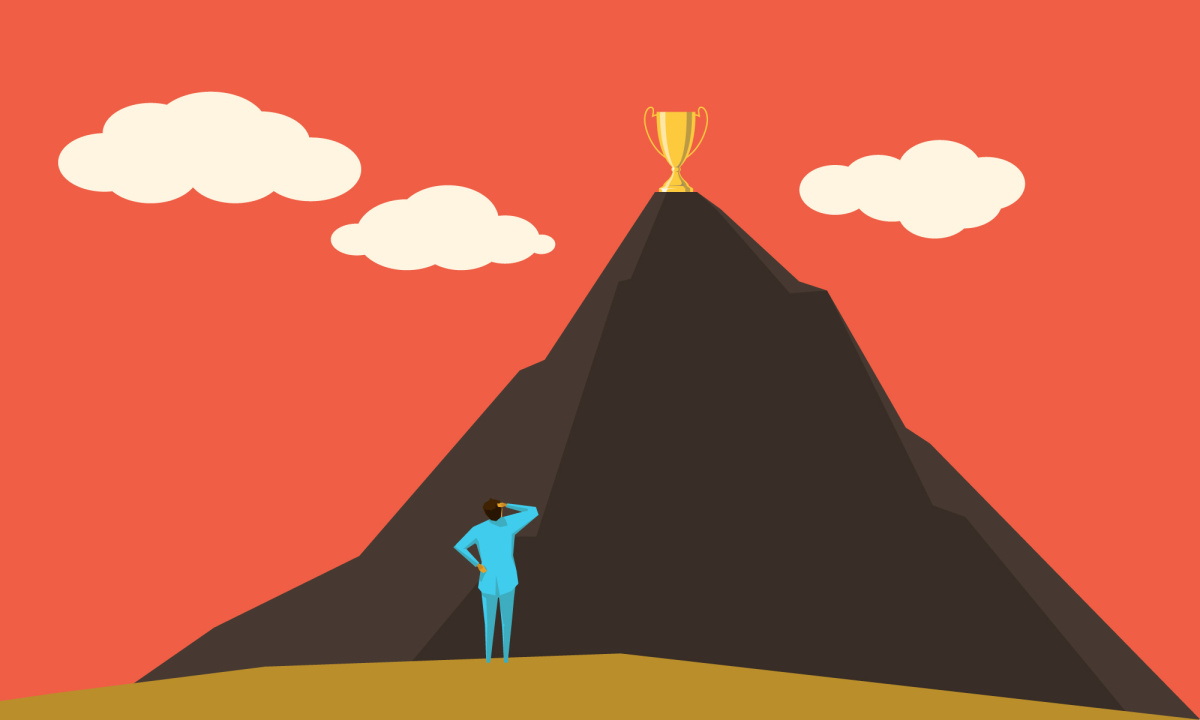 nterest
aring
The music model was developed in 2009 by Dr. Brett D. Jones

It is meant for educators and focusses on educational motivation
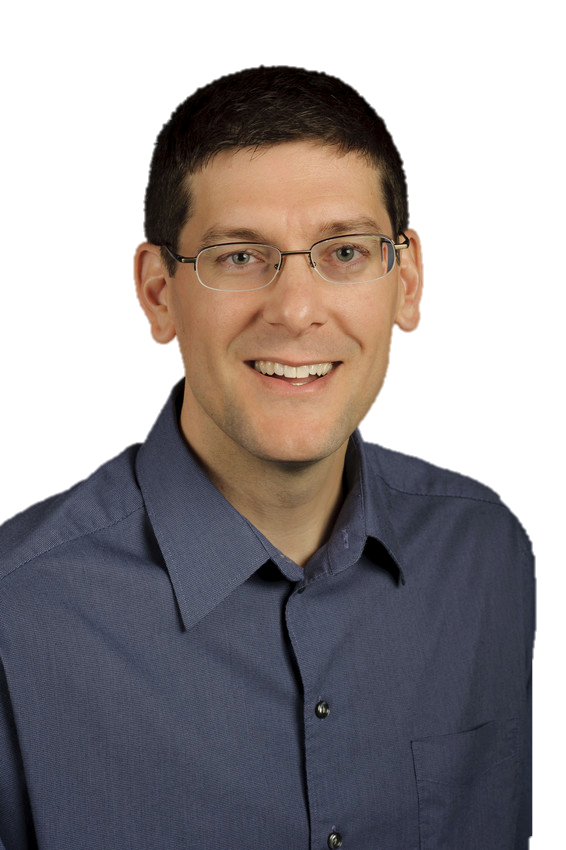 eMpowerment
Students feel empowered by having the ability to make decisions about some aspects of their learning
Autonomy
Do students believe that they have control over some aspect of their learning?
Provide students with meaningful choices as to the topics they can study, materials they can use, strategies they can implement, or who they can work with.
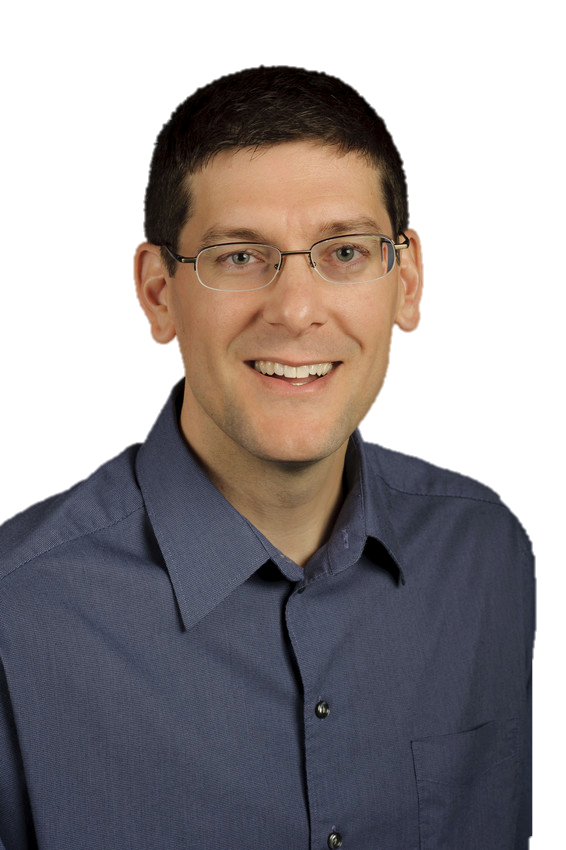 Do students believe that the teacher empowers them and does not try to manipulate their behavior?
Provide rationales for rules and directions 
Instead of saying “No!”, explain why.
Let students help to create the classroom policies
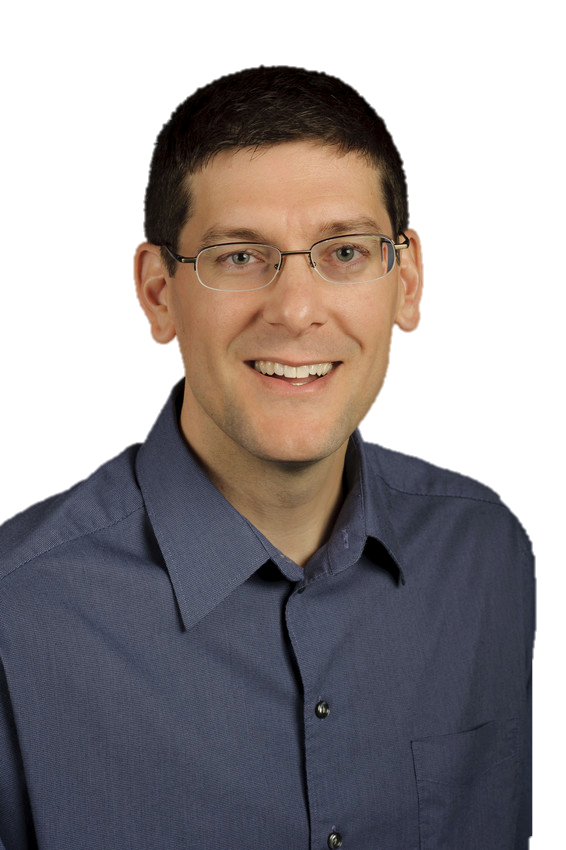 Usefulness
Students understand why what they are learning is useful for their short or long term goals.
Do students understand why what they are learning is useful to their interests, to their career goals, and/or in the “real world”?
Explicitly explain how it is related 
Activities that demonstrate the usefulness of the content 
Opportunities to see the material used in the real world
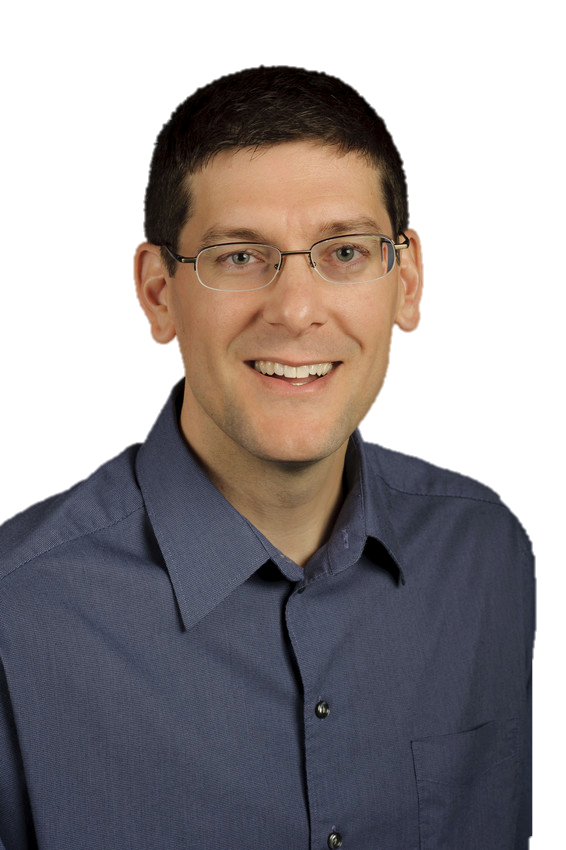 Success
Students believe that they can succeed if they put forth the effort required.
Competence
Do students understand the instructor’s expectations of them?
Makes expectations clear and explicit
Clear and understandable instructions.
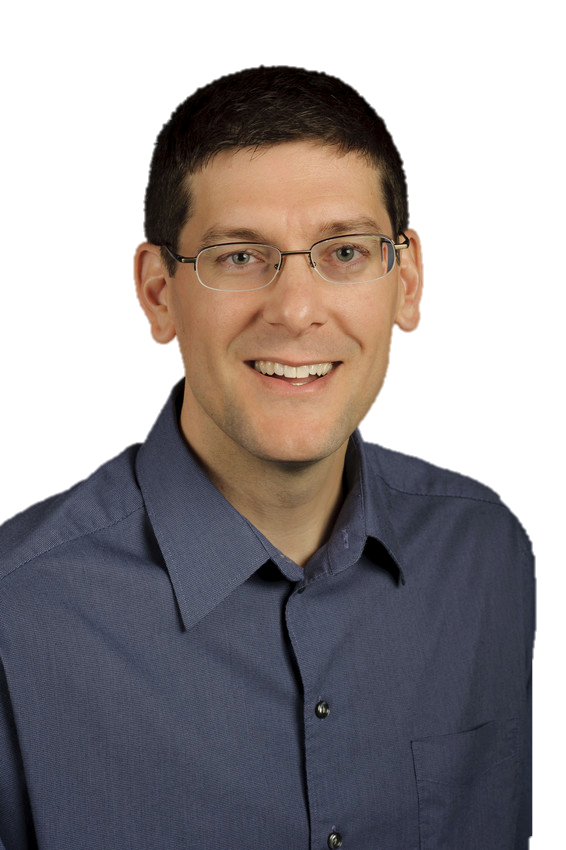 Do students find the learning activities challenging in that they are not too hard or easy?
Learning activities that challenge students. 
Divide longer or more complex learning activities into manageable sizes
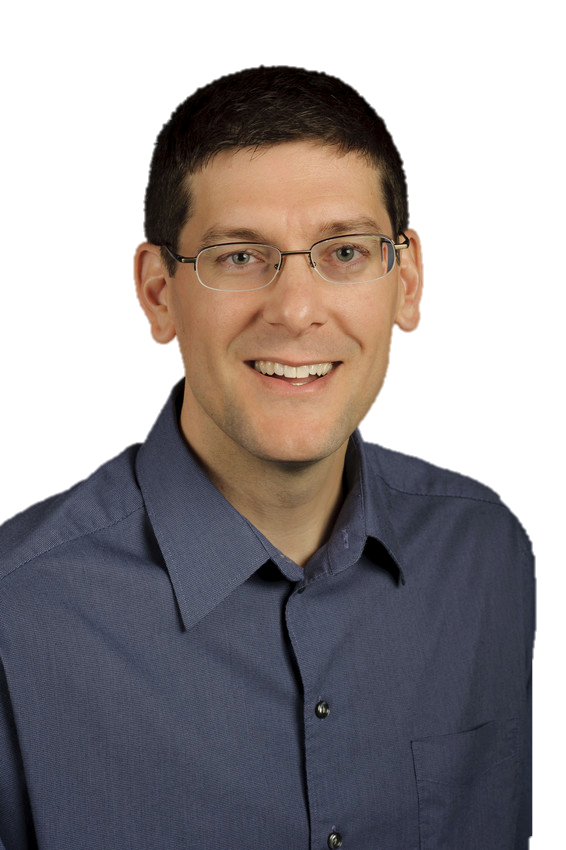 Do students receive regular feedback about their level of competence?
Throughout the course, not just at the end. 
Use of technology 
Students to set their own specific, attainable short-term goals
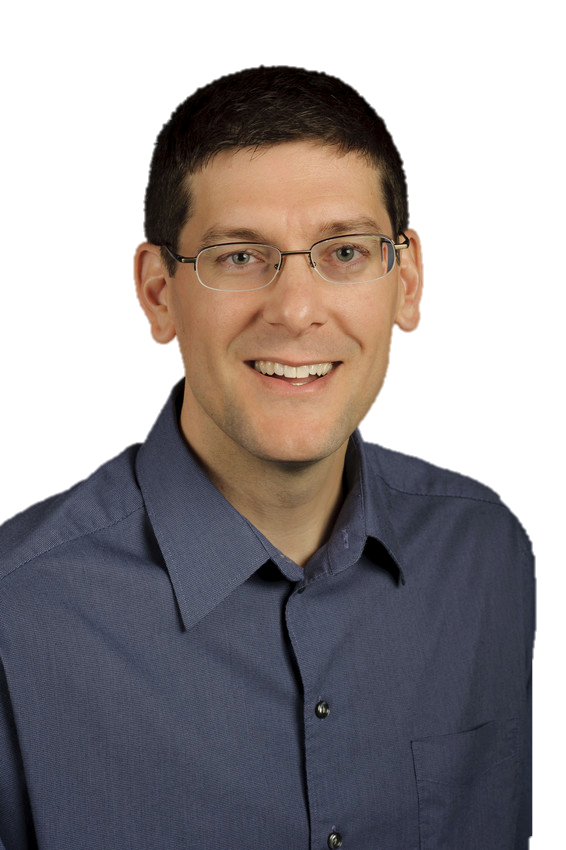 Do students believe that they can succeed if they put forth the effort?
Allow students to re-do assignments 
Provide help (study tips) 
Accurate and honest feedback
Specific suggestions on how to improve
High, but reasonable expectations 
Variety of assignments
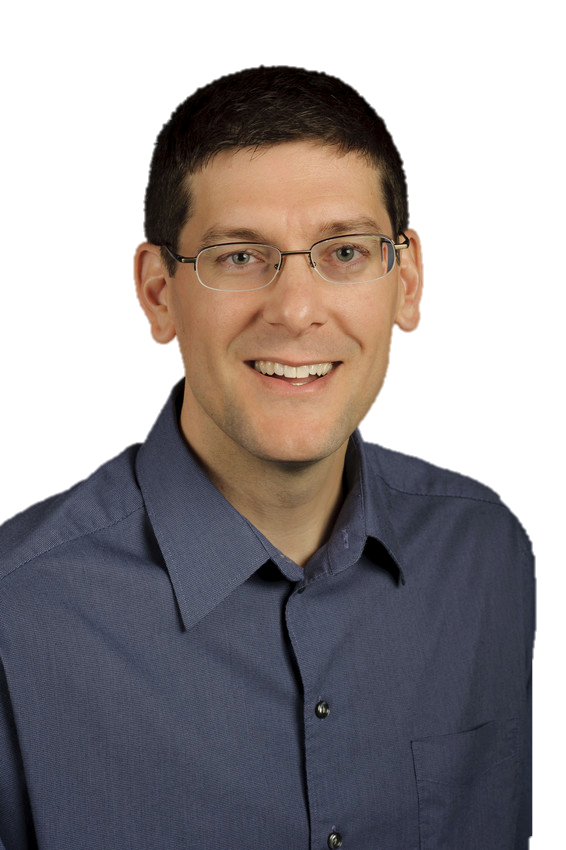 Interest
Students are interested in the content and instructional activities
Interest Theory
Do students demonstrate a situational interest in the course activities/
Include one or more elements (novelty, food, social interaction, games, puzzles, fantasy, humor, narrative, physical activities, hands on activities)
Content related to student’s backgrounds
Emotional component 
Presentation style 
Information is surprising or inconsistent with previous knowledge.
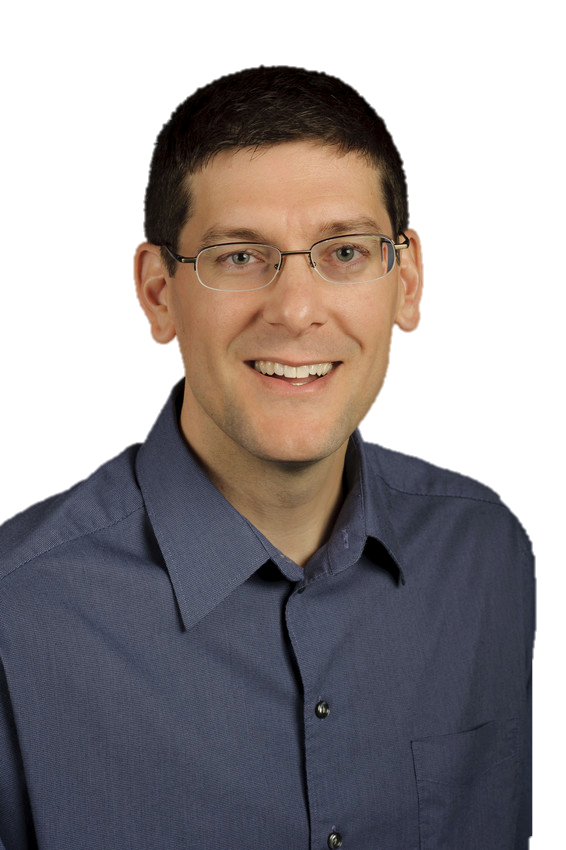 Do students demonstrate an individual interest in the course content?
Teacher showing interest
Provide time for students to ask questions.
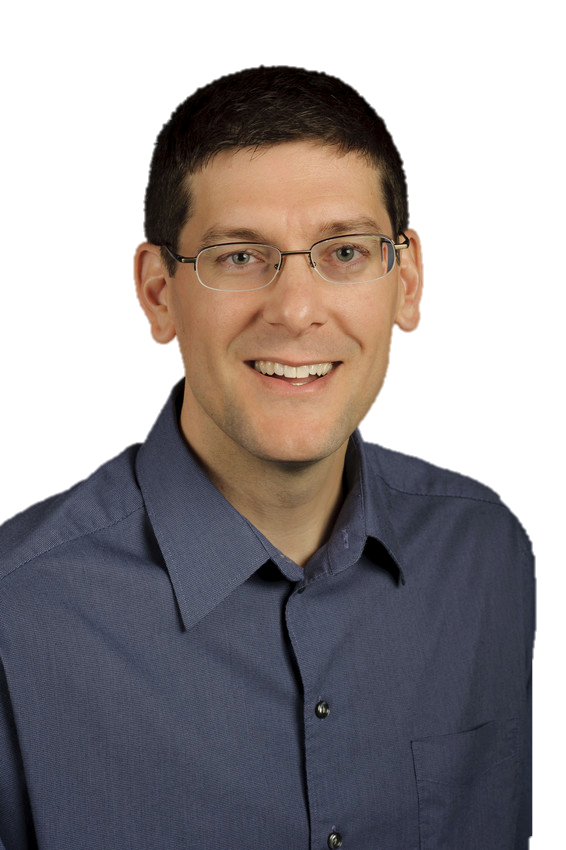 Caring
Students believe that the instructor and others in the learning environment care about their learning and about them as a person
Relatedness
Do students believe that the instructor cares about whether they achieve the course objectives?
Show concern for success and failures
Listen and value students’ opinions and ideas
Helping students
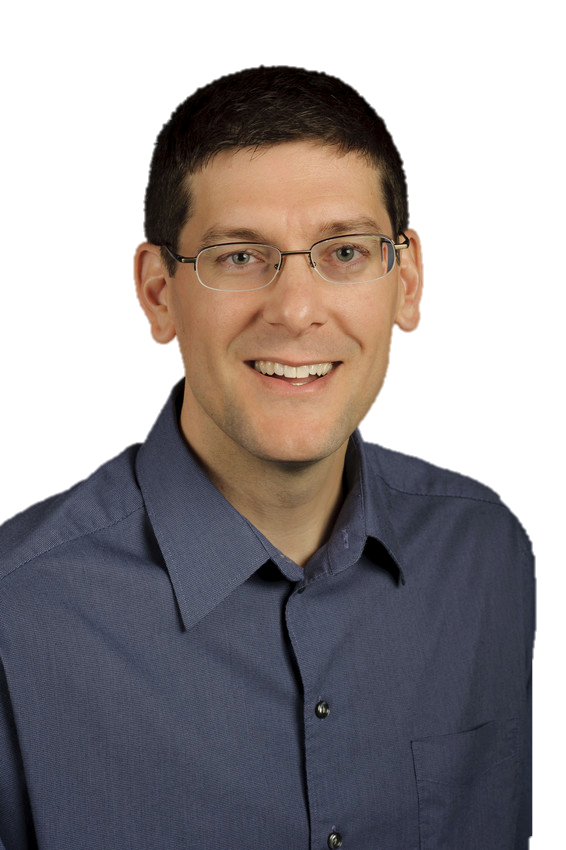 Do students believe that the instructor cares about their well-being?
Reasonable accommodations
Concern and interest in students’ lives
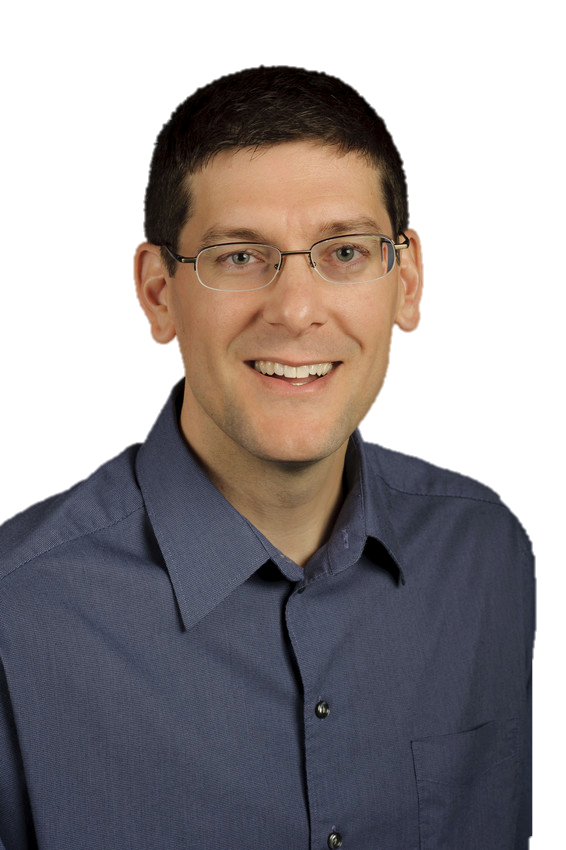 Do students have opportunities for positive interactions with one another?
Cooperative and collaborative learning
Content allows students to get to know each other on a personal level
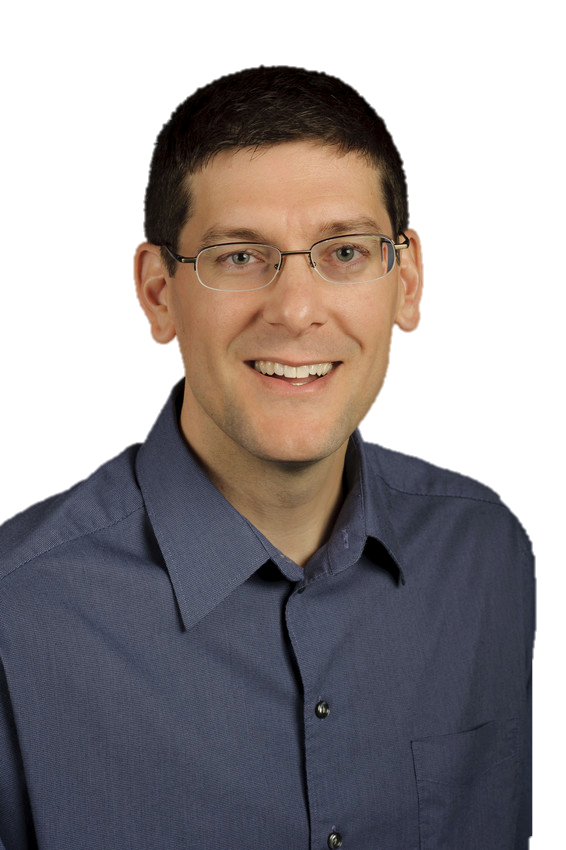 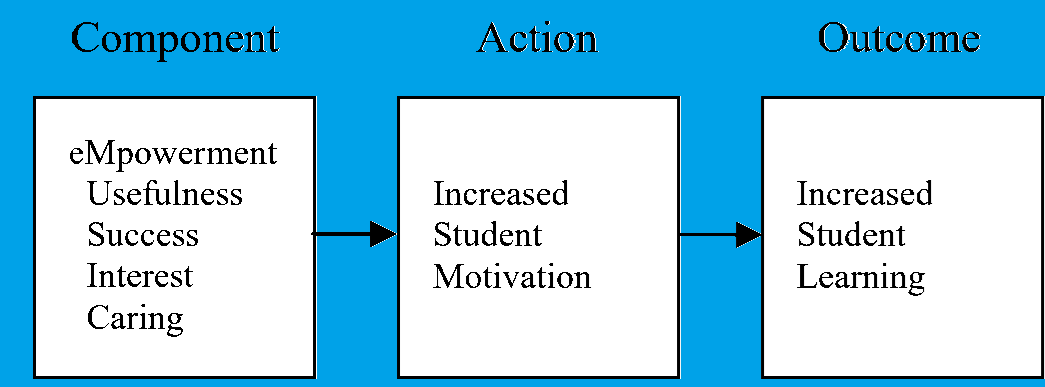 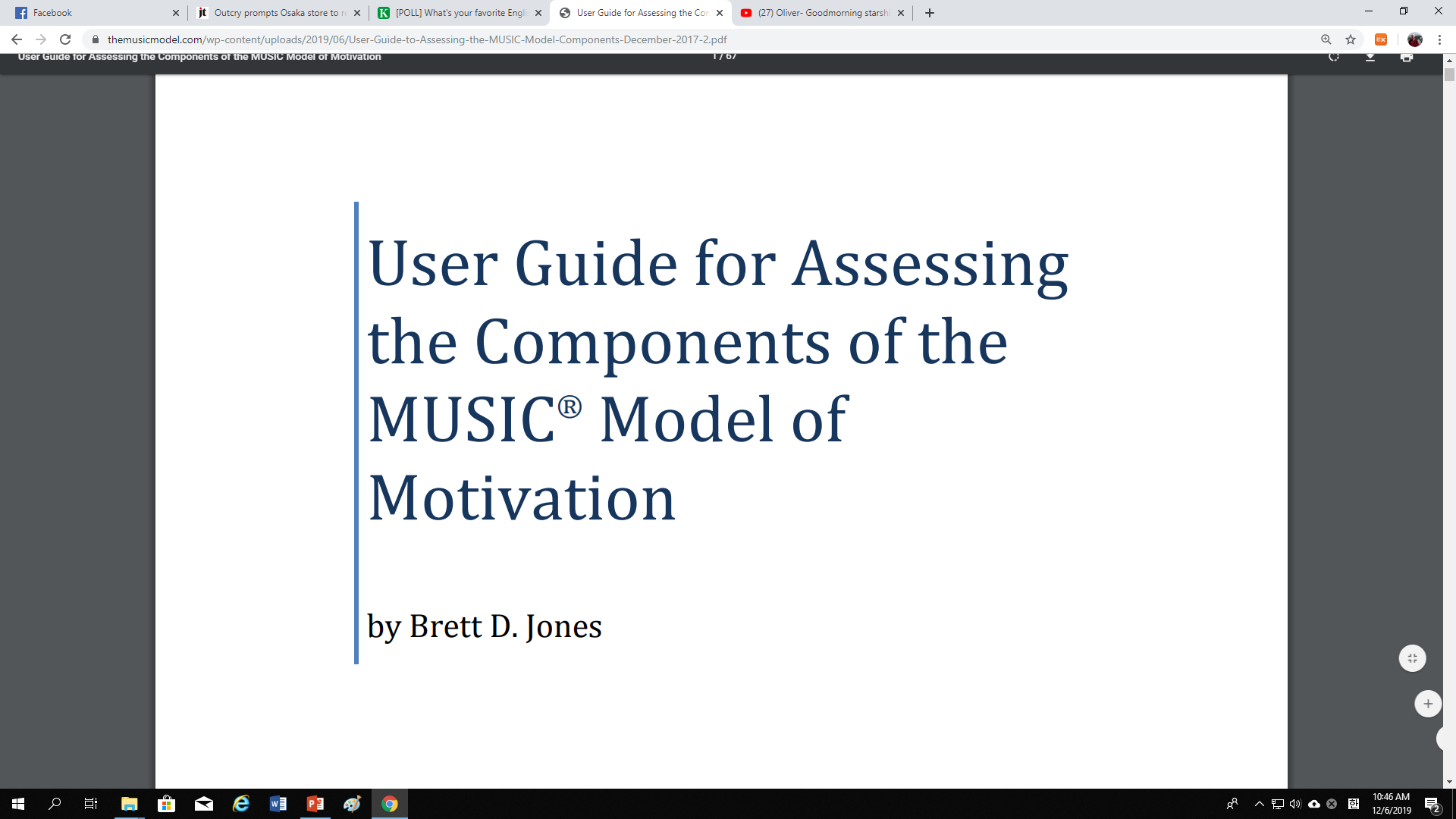 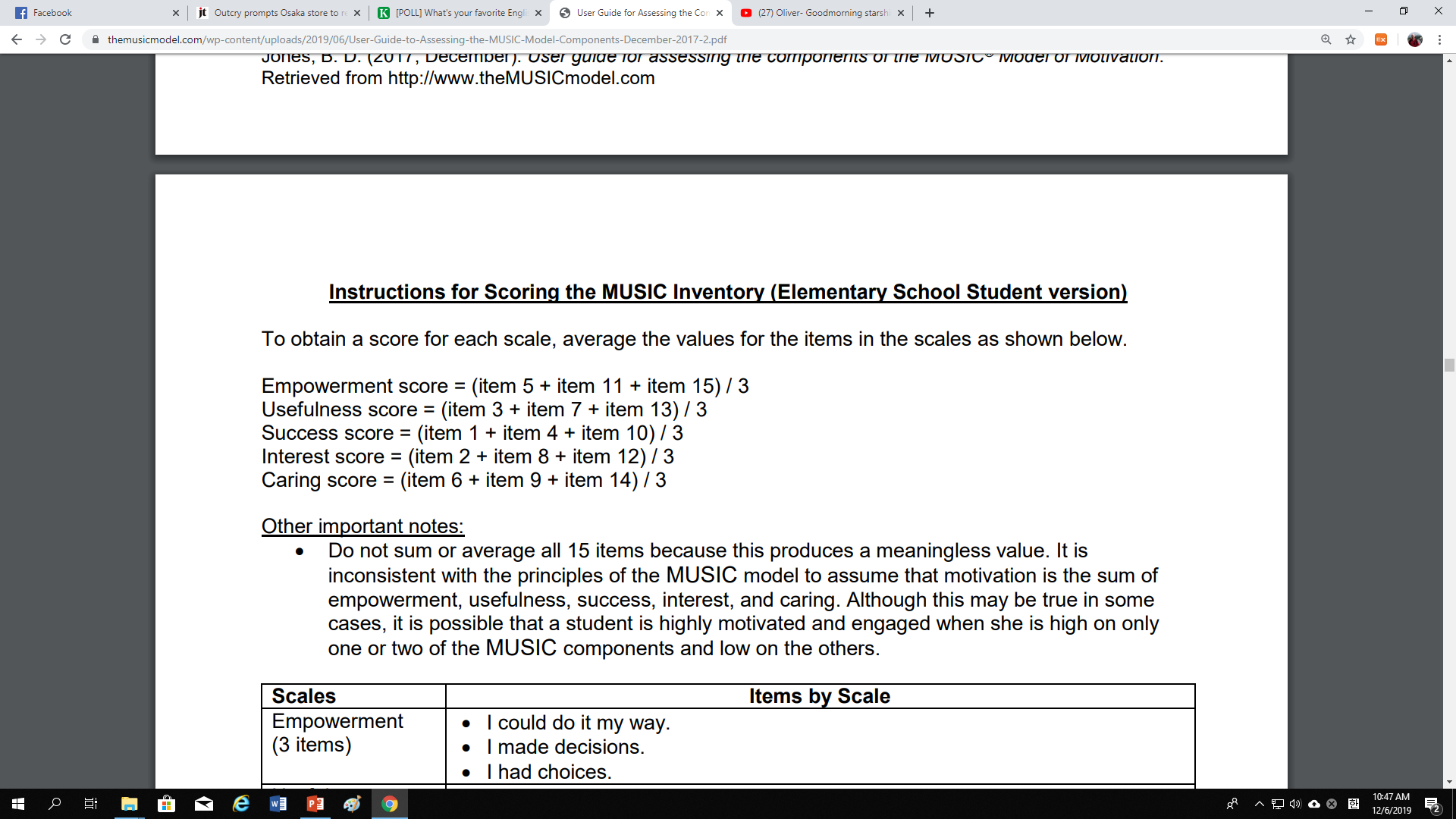 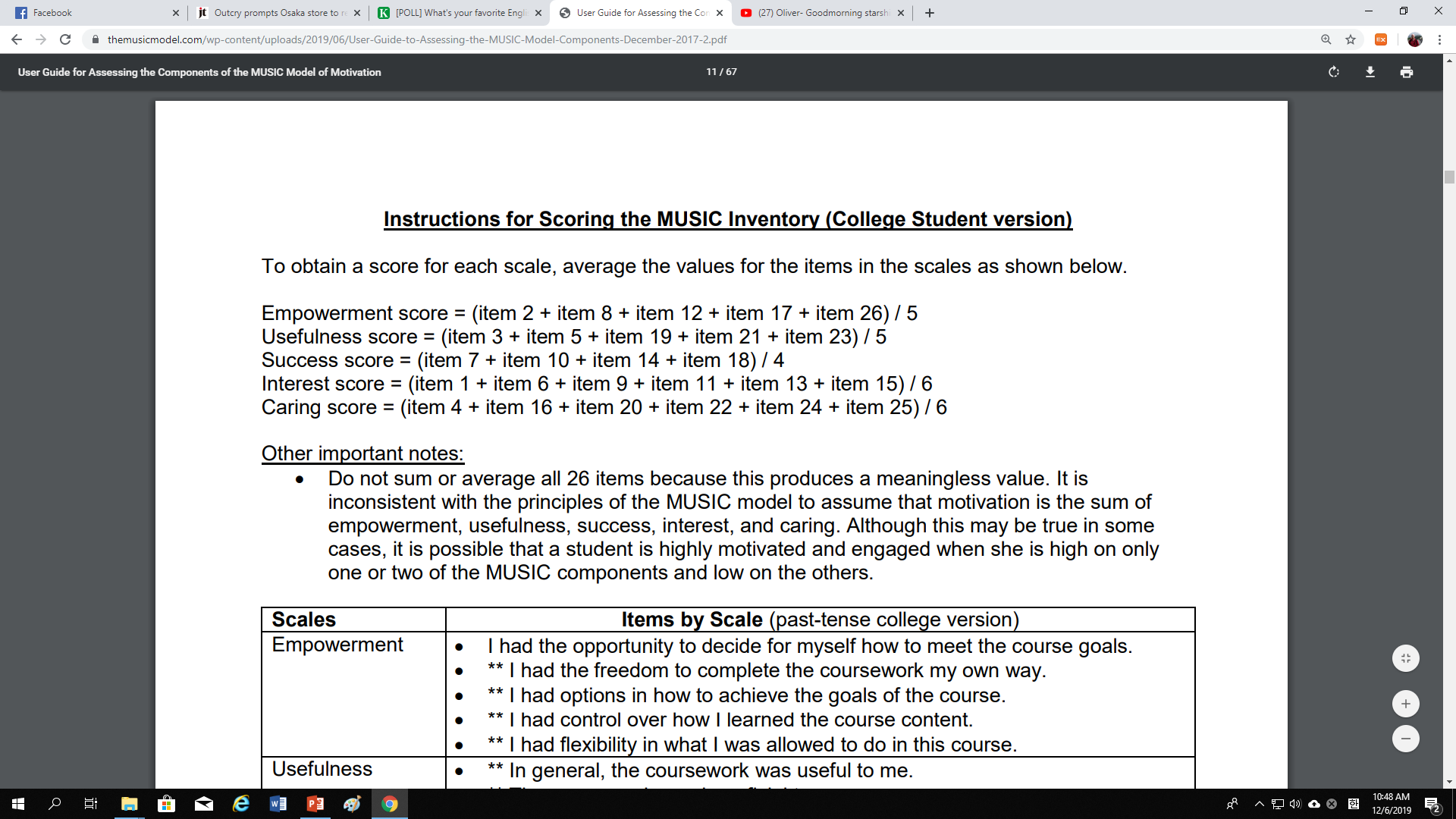 www.themusicmodel.com